Framing migration in community resilience agenda
CSR Forum
Jakarta, 4-6 August 2015
Elena Nyanenkova, SEARD
Humanitarian Imperative – Addressing Humanitarian Concerns of Migrants
Migration resolution adopted at the 31st International Conference, the Red Cross Red Crescent Movement has officially committed to playing a greater role in the area of migration.

Working with and for vulnerable migrants is one of the long- standing traditions of the International Red Cross and Red crescent Movement that is rooted in its Fundamental Principles.
[Speaker Notes: In engaging in the area of migration, National Red Cross and Red Crescent Societies have the purpose – individually and together with movement partners – to address the humanitarian concerns of migrants in need.

\
Working with and for vulnerable migrants is one of the long-standing traditions of the International Red Cross and Red Crescent Movement. It is rooted in its Fundamental Principles and universal character as well as in its volunteer and community basis. However, patterns and issues associated with migration change over time. We should, therefore, continually examine our ways of working with and for migrants to ensure that our action remains strong, coherent, and mindful of crosscutting issues.]
Ongoing regional  initiatives
[Speaker Notes: In 2013, discussion of a joint platform, gathering Middle East and North Africa and Asia Pacific National Societies on labor migration, was initiated by the Southeast Asia Regional Delegation together with Qatar Red Crescent. It led to the first Red Cross Red Crescent Doha Dialogue on migration. It laid the foundations for the Movement to become more active in providing assistance to migrant workers and more visible in labor migration advocacy.

As a follow up to the post-Doha commitments, a forum on Intercultural and Interreligious Affairs was held in Yangon in January 2015 and a Manila Conference on Labor Migration in May.

At the annual meeting of the Southeast Asia leadership in Phnom Penh in February 2015, nine of 11 heads of the region’s National Societies reaffirmed their commitment to promote understanding and dialogue between relevant stakeholders on matters related to culture, religion and faith. 

And last but not least, our region is part of the Global Rights of Migrants in Action Project. The final beneficiaries will be vulnerable migrant populations including women, children, migrant domestic workers, victims of human trafficking.]
Framing migration in community resilience agenda: Why?
Displacements caused by disasters
In 2010, the number of people on the move in Asia alone amounted to  27.5mln
43% of migrants move within the region
Increasing phenomena of climate-induced  migration
Migration-related public health challenges
AP – home to 60% of global pop-n
AP – the most disaster prone region
[Speaker Notes: Now, why is it important  to tackle challenges surrounding migration  and mainstream migration in building safer and more resilient communities. 
If you look at this slide, you will see that at the macro-level we have a region that is most disaster prone on one hand, and on the other hand hosts more than a half of the global population. 
We also know that there are many push and pull factors of migration.  But clearly in this region  apart rom the search of better economic opportunities natural disaster are the one of the strongest driving forces of population movement. 

In addition to the growing frequency of disaster and their impact,  the region is also increasingly facing the negative impact of climate change through rising sea levels and changing rainfall variability that threaten human settlements, infrastructure, natural resources and associated livelihoods.

Migration-related public health challenges continue to be a concern for governments particularly with re-emerging infectious diseases, such as tuberculosis, HIV and malaria.]
Framing migration in community resilience agenda: Why?
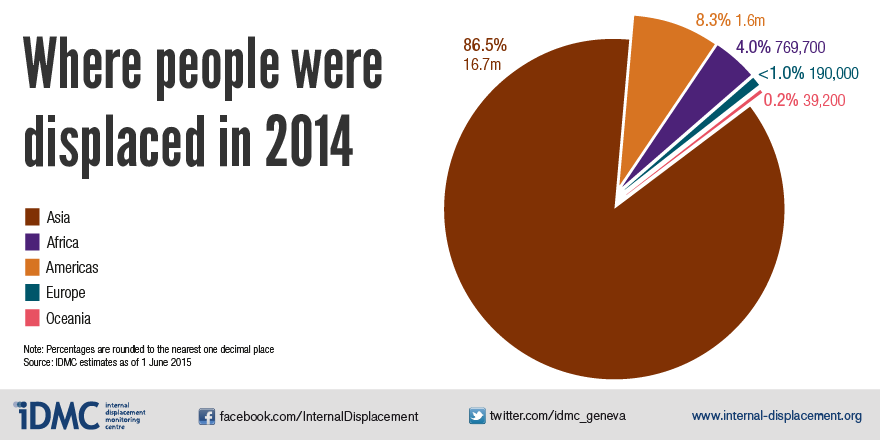 [Speaker Notes: Asia is home to 60 per cent of the world’s population, but accounted for 87 per cent of the people displaced by disasters worldwide in 2014. 16.7 million people were forced to flee their homes in the region.

Looking up closely at the SEA, over four million people were internally displaced due to disasters in South-East Asia in 2011. more than 1.5 million people were displaced in Cambodia, Laos, Myanmar, Thailand and Vietnam due to flooding in 2011, and, most recently, over four million people were displaced in the Philippines by Typhoon Haiyan in November 2013.


High frequency of disaster leave little if any time for affected populations to rebuild their livelihoods, thus making them more vulnerable and forcing to look for better lives elsewhere]
Framing migration in community resilience agenda: Why?
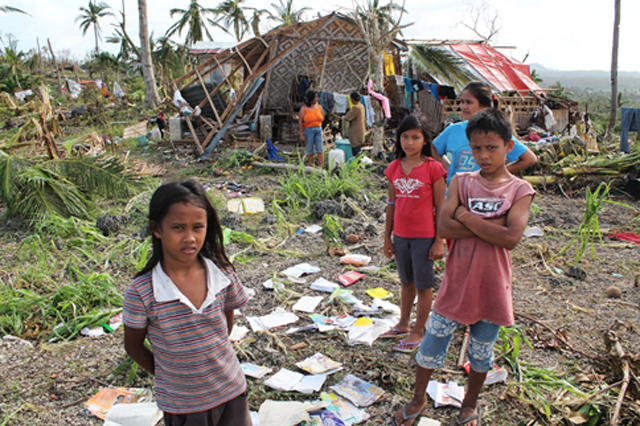 Disasters – one of the strongest driving forces of migration that lead to increased vulnerabilities and  reduced resilience of communities.
Disaster risk reduction and disaster preparedness 
can reduce migratory pressure on disaster-prone communities and strengthen their resilience.
[Speaker Notes: These push factors, coupled with other driving forces of migration pertinent to the region including conflicts, economic disparities result in increased vulnerabilities. 

Migrants are often forced into slum areas or high-risk areas prone where communities are vulnerable not only the impact of dasster but also their frequency.  In addition to the lack of opportunities for sustainable livelihoods, they also face cultural and language barriers, discrimination and exclusion, or even violence. Particularly vulnerable are women and children, traumatised persons, people with physical and mental disabilities, and elderly persons.]
Opportunities: focus on benefits of migration and inclusiveness
The impact of disasters on communities correlates with their vulnerabilities and adaptive capacities.  
Give due consideration to migrants’ skills, experience, and resilience – agents of change.
Innovative strategies that strengthen infrastructure,  adaptive capacities and resilience  of communities.
Promote development of inclusive risk-reduction and preparedness  programmes and policies.
Understanding the potential of migration.
[Speaker Notes: 1. The impact of disasters on communities depends on their vulnerabilities and adaptive capacities.  Building stronger, more inclusive and adaptive communities will help to reduce the number of people displaced as a result natural calamities. 


2. While displacement can increase the vulnerability of an individual, family or community, in some cases migration can contribute positively both to the adaptive capacity of communities of origins, as well as to the population in receiving countires. 

3. For example, remittances can support the resilience of communities of origin, either as support to families, as well as for investments in public infrastructure. Returning migrants can strengthen the resilience of their home communities as agents of positive change and through transfer of skills. Migrants can also contribute to building the resilience of their host communities through new skills, and as entrepreneurs and innovators (i.e. agricultural techniques which can improve local practices).

4. Focussing on the beneficial opportunities offers the chance to develop innovative strategies that strengthen the adaptive capacities and livelihood of communities.

5.  Migration has a strong potential   to strengthen the capacity of people to prepare and deal with disasters and climate change.]
Challenges
Negative perceptions and xenophobia, leading to social isolation.  
Not covered by the available information on risks and hazards. 
Hard to reach due to legal barriers ( irregular migration, statelessness). 
Lack of information about their rights and who can assist them in times of disasters.
Often invisible on the humanitarian radar (language cultural and legal barriers).  
Migration-related public health challenges continue to be a concern ( access to health care, re- emerging infectious diseases).
[Speaker Notes: Negative perceptions and xenophobia, leading to social isolation.  

Not covered by the available information on risks and hazards. 

When disaster occur, migrants are Hard to reach due to legal barriers ( irregular migration, statelessness). Also, often times they lack of information about their rights and who can assist them in times of disasters and thus become invisible on the humanitarian radar (language cultural and legal barriers).  

Migration-related public health challenges continue to be a concern ( access to health care, re- emerging infectious diseases). 


Migration-related public health challenges continue to be a concern for governments particularly with re-emerging infectious diseases, such as tuberculosis, HIV and malar]
Way forward – at the grassroots level
Improve public perceptions of migrants, culture on non-violence and peace. (in countries of origin and destination)
Strengthen the local capacities and  resilience in developing long-term sustainable  solutions. (in countries of origin and destination)
Inclusive disaster preparedness through community based early warning systems, contingency planning and capacity building (in countries of origin and destination)
Youth and Volunteers  engagement is pivotal for developing sustainable solutions for building resilience, including engagement and participation of young migrants (in countries of origin and destination)
[Speaker Notes: 1. Alleviate migratory pressures on communities of origin by supporting DP and resilience building at community level
 Strengthen the local capacities and  resilience of people through community-based actions for income generation, health, education.(in countries of origin and destination)


2. The volunteer-based work of National Societies can make a huge difference in strengthening the resilience of people at community level through for example, programmes for school safety,  health and public awareness about risks and hazards. 

3. The Youth as agents of behavioural change (YABC) tool is a key tool to promote a culture of non-violence and peace for youths to take up an ethical leadership role in inspiring a positive change of mind sets, attitudes and behaviours within themselves and their community. 

4. Strengthening  youth regional national society networks and   cooperation with local organizations working with and for youth, including engagement and participation of young migrants]
Way forward – at national and regional levels
Leveraging the auxiliary role of NSs and Humanitarian diplomacy  to empower migrants, to increase their options, choices and voices when formulating  programmes and polices. 
Continue inter-regional dialogue on cultural and religious divide. 
Sufficient inclusion of migrants and displaced persons into planning and service delivery.   
Promoting integration of migration within development processes at national/regional/global levels.
Supporting NS to engage in national (health, disaster ) and regional platforms. 
Strengthening cooperation between NSs in major countries of origin and destination as well as cross-border cooperation.
[Speaker Notes: Humanitarian diplomacy and action can assist and protect the people at risk, help increase their options and choices, and alleviate pressures that may force them to migrate against their will and desire. 

It is also important to support National Societies to integrate national platforms (i.e. Migration and Health / Ministry of Public Health) or regional migrant’s platforms including networking with main stakeholders such as IOM /ILO / UN Women – and ASEAN, Bali Process, APRN, Mekong regional platforms and so on.

Strengthening cooperation between NSs in major countries of origin and destination as well as cross-border cooperation will help to facilitated experience and knowledge exchange between the NS, as well as peer support between NS.]
Thank you